KANDUNGAN
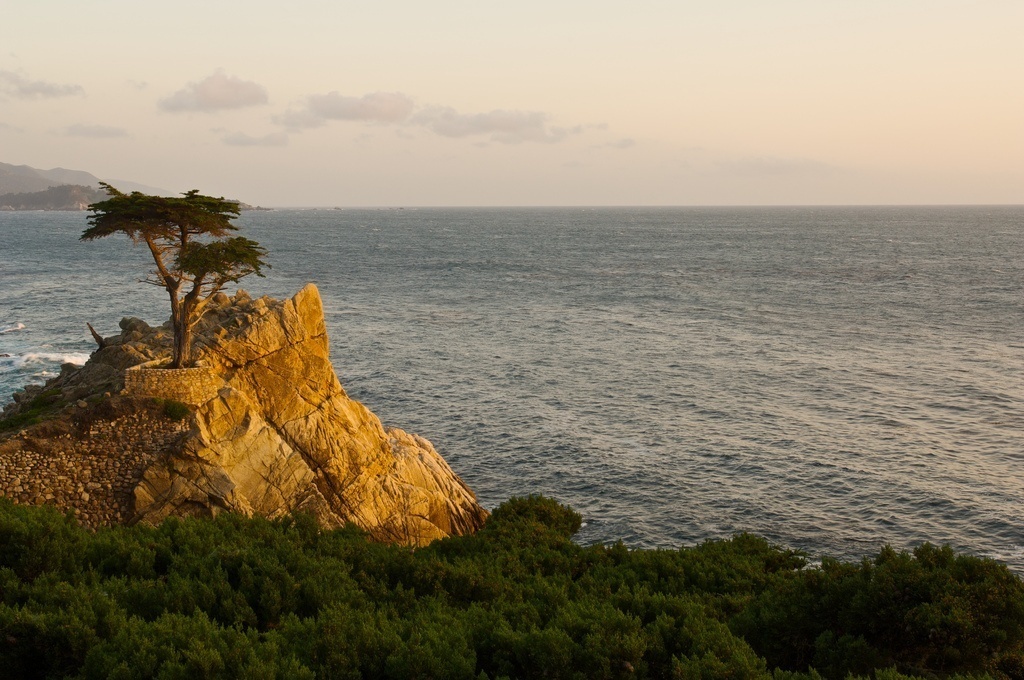 Definasi Pencemaran Marin
Pencemaran Marin merujuk kepada mana-mana pelepasan atau tumpahan merangkumi punca-punca berada di daratan (land based) atau di lautan (sea based) termasuk pelantar minyak dan paip penyaluran minyak.
Jenis Pencemaran Marin (Lautan)
Jenis Pencemaran Marin (Daratan)
[Speaker Notes: Berdasarkan kajian, 80% pencemaran marin terdiri dr pencemaran land based]
Punca Pencemaran Marin
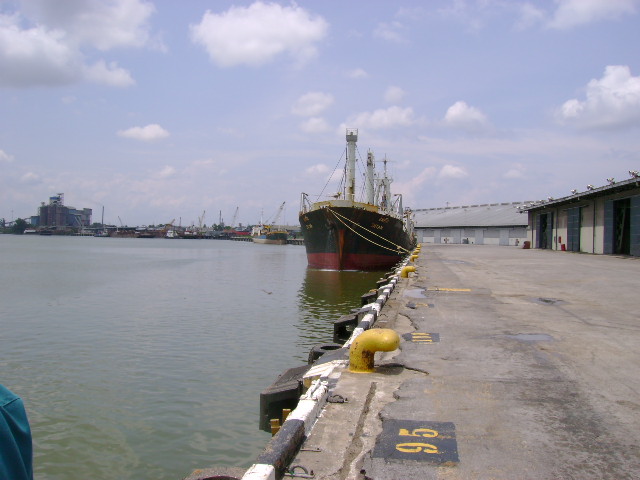 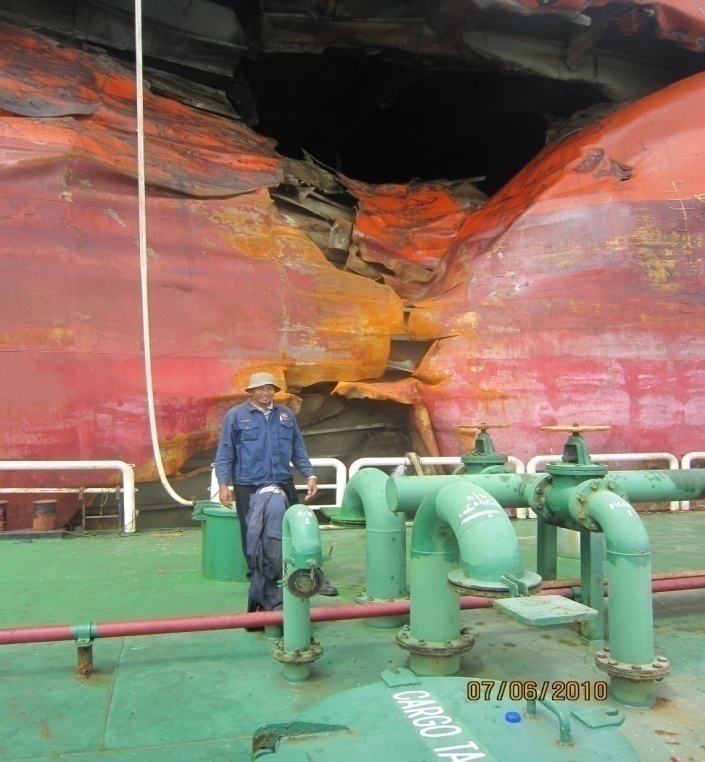 Pencemaran Dari Aktiviti Perkapalan
Bilges – minyak, air, kumbahan akibat kebocoran
Slop – sisa minyak, air dari tangki kargo minyak (cecair)
Sludge/Enapcemar-  sisa dari proses pemendapan, 
    aktiviti desludging dan sedimentasi 
Pencucian - air sisa dari tangki kargo dan dek kapal 
Cooling Water – sisa cooling water dari enjin atau     
     generator
Ballast Water
 Minyak- minyak diesel, minyak enjin, minyak pelincir
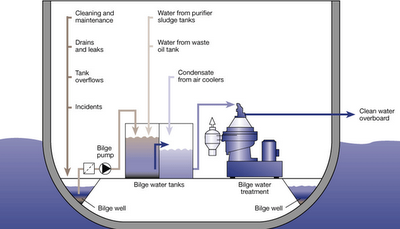 Bilges
Slop
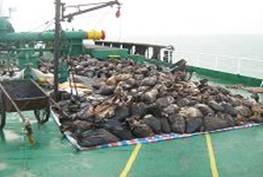 Sludge
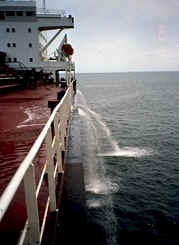 Pencucian
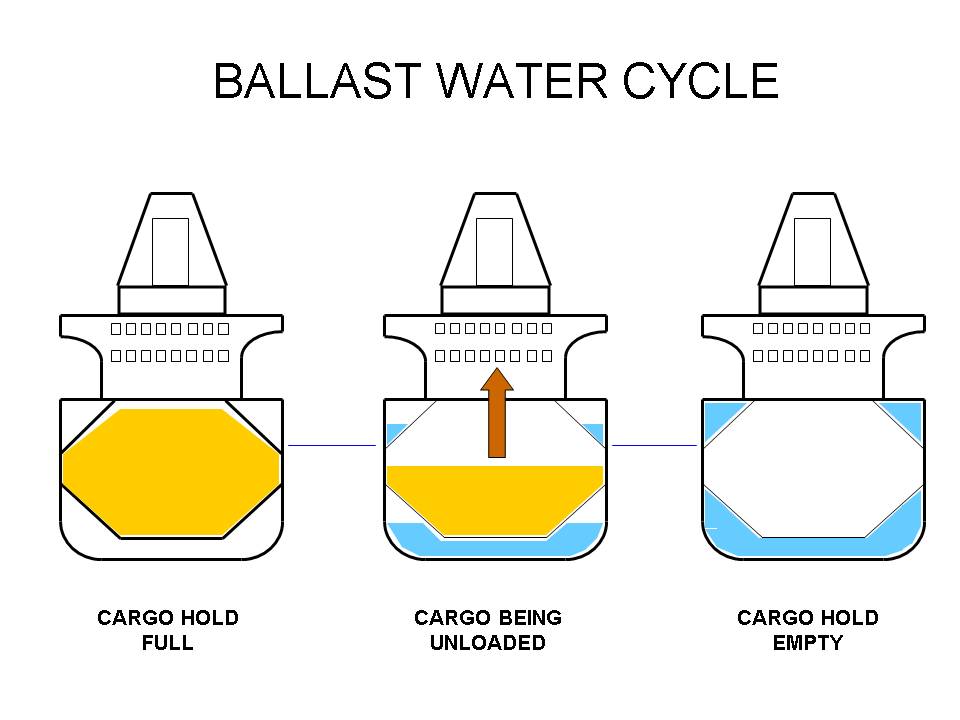 [Speaker Notes: Soalan – kenapa ballast water turut dimasukkan di bawah Annex  I  MARPOL 73/78?]
Impak Pencemaran Marin
Kajian Kes - Minamata
Kajian Kes - Minamata
Keracunan merkuri
Bermula pada 1956  di negara kawasan bandar Minamata di Jepun
Berlaku apabila kilang kimia iaitu Chisso  Corporation pengeluar racun rumpai melepaskan effluen  tanpa rawatan ke dalam sistem sungai yang memasuki Teluk Minamata
Effluen mengandungi metil merkuri mengakibatkan bioakumulasi racun tersebut di dalam tisu ikan dan kerang
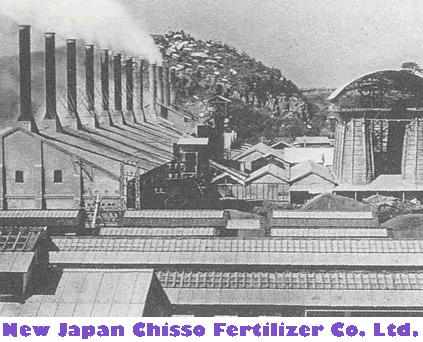 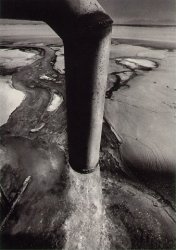 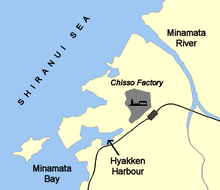 Kajian Kes - Minamata
Akibat dari pemakanan ikan dan kerang yang telah tercemar gejala seperti ataksia, kebas  tangan dan kaki, otot menjadi lemah, kerosakan penglihatan , mendengar dan bercakap dialami  oleh manusia, kucing, anjing dan khinzir.

Bagi gejala yang kronik, pesakit mengalami kegilaan, lumpuh, koma , dan kematian mengikut dalam tempoh seminggu selepas  tanda-tanda keracunan bermula di samping turut menjejaskan fetus  di dalam rahim.
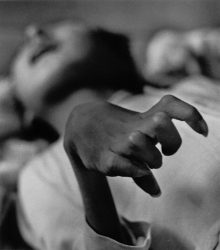 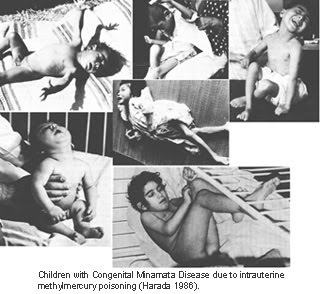 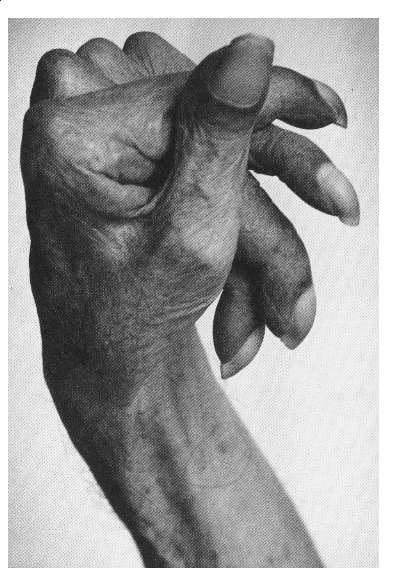 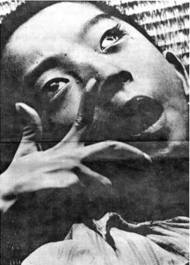 Kajian Kes - Minamata
Kematian akibat keracunan merkuri ini direkodkan selama 30 tahun selepas ia berlaku dan  dari  2,265 mangsa telah diiktiraf secara rasmi (1,784 daripadanya telah mati) lebih daripada 10,000 telah menerima pampasan dari Chisso Corporation sebanyak USD 86 juta.
Kajian Kes – Amoco Cadiz
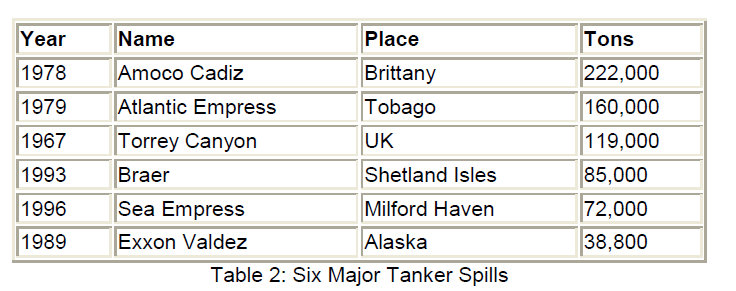 Kajian Kes – Amoco Cadiz
Antara tumpahan terbesar di dalam sejarah perkapalan 
Berlaku pada  16 Mac 1978 dan merupakan kapal VLCC kepunyaan Amoco terkandas di Portstall Rocks  5km dari pantai Brittany, Perancis.
Disebabkan oleh kerosakan teknikal pada stereng kapal
Kapal tangki mengangkut  1,604,500 barel (227,000 tan) minyak   mentah dari Persian Gulf ke Rotterdam apabila mula hanyut ke arah pantai  akibat ribut
Kapal terputus kepada 3 bahagian dan tenggelam
Dalam masa 2 minggu, seluruh minyak mentah di dalam kargo dan 4,000 tan minyak enjin kapal tumpah ke laut
Sejauh 360 km pantai Breton disaluti minyak mentah
[Speaker Notes: VLCC – very large crude carrier]
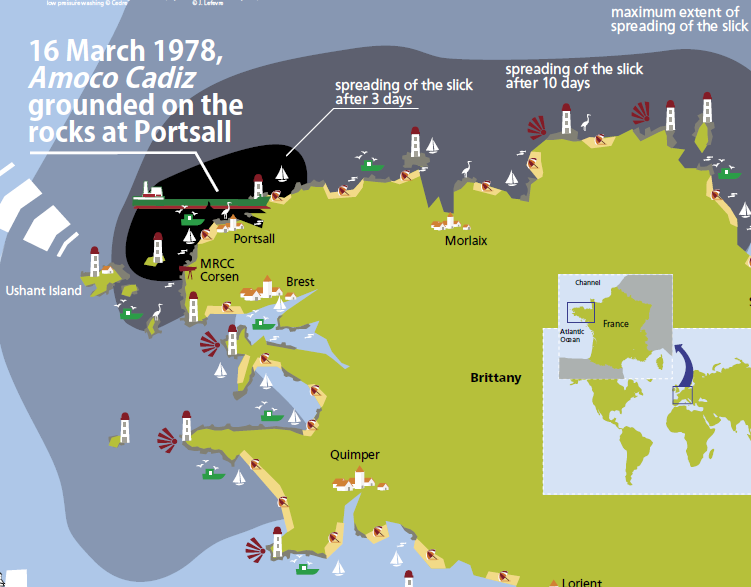 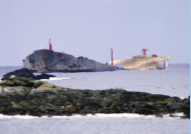 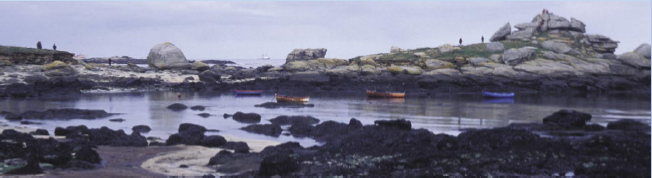 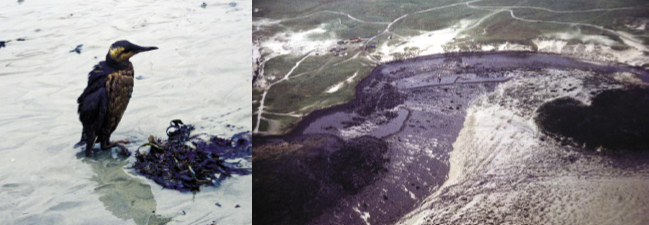 Kajian Kes – Amoco Cadiz
Impak tumpahan minyak mengakibatkan:
Antara 19,000 sehingga 37,000 burung mati
6,400 tan tiram dimusnahkan
Rumpai laut dan kerang terjejas dengan serius
Pendapatan ribuan nelayan terjejas 
Aktiviti pelancongan terjejas teruk

Pendakwaan ke atas  Syarikat Amoco Transport berterusan selama 14 tahun dan pada 1992 mahkamah menilai jumlah pampasan sebanyak 192 juta Euro dan perlu dibayar oleh syarikat tersebut.
Kajian Kes – Tumpahan Minyak BP
Kajian Kes – Tumpahan Minyak BP
Tumpahan minyak Deepwater Horizon  (tumpahan minyak BP, tumpahan minyak Teluk Mexico atau Letupan Macondo) di Teluk Mexico berlaku secara yang berterusan selama  tiga bulan pada tahun 2010 

Merupakan tumpahan  yang terbesar dalam sejarah perusahaan minyak 

Punca - tekanan  minyak di ‘sea floor’  pada 20 April 2010 menghasilkan  letupan semasa  aktiviti penggerudian di Marcondo
[Speaker Notes: Ketebalan tumpahan minyak 1 kaki atau 30 cm]
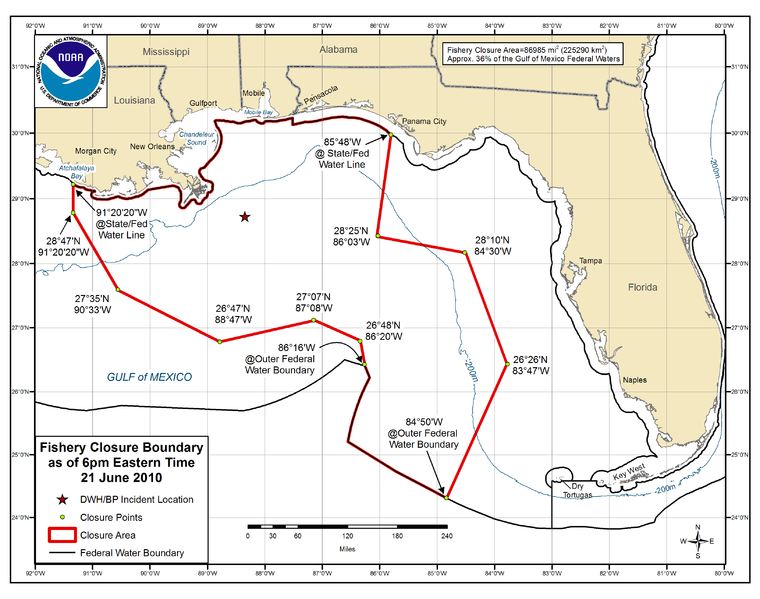 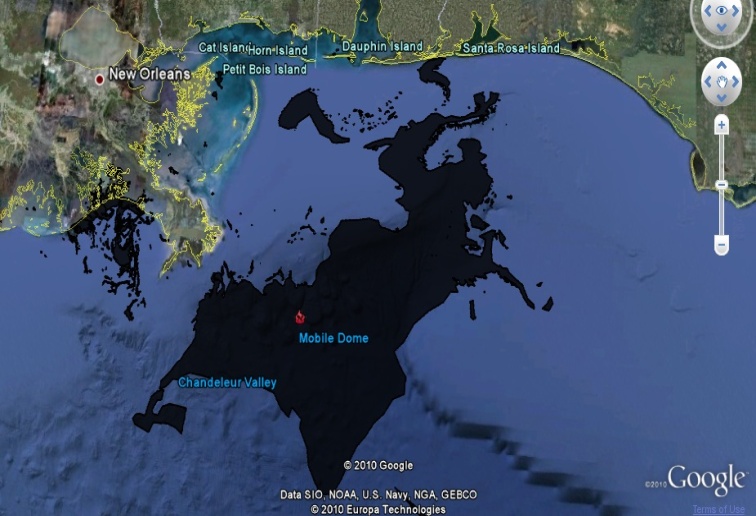 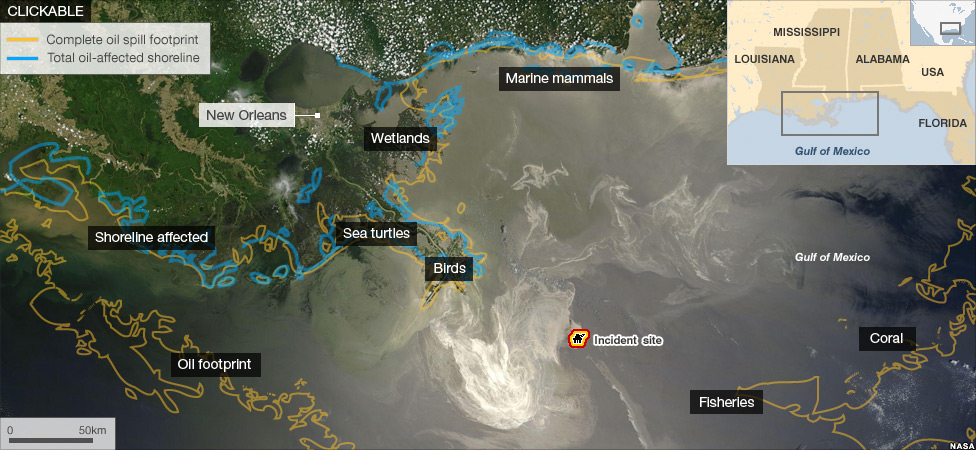 Kajian Kes – Tumpahan Minyak BP
Pada 15 Julai 2010 kebocoran telaga minyak dapat dihentikan melalui penutupan telaga minyak tersebut 
Dianggarkan  4.9 juta barrel (780,000m3) minyak mentah dengan tumpahan sebanyak 162,000 barrel sehari (25,800m3/d) memasuki perairan Teluk Mexico sebelum ditutup

Pada 19 September 2010, proses penutupan telaga  telah berjaya disiapkan dan diisytiharkan  ‘effectively dead’ 

Namun pada Ogos 2011 oil sheen dan minyak  dikesan seluas beberapa batu persegi berdekatan telaga minyak tersebut – analisis menunjukkan bahawa minyak tersebut sama dari telaga minyak yang bocor
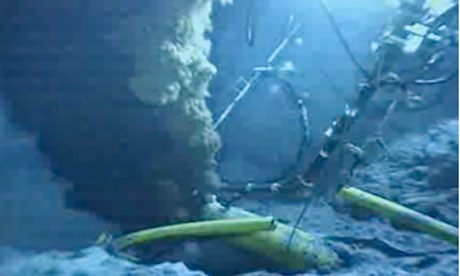 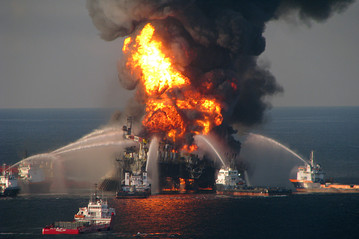 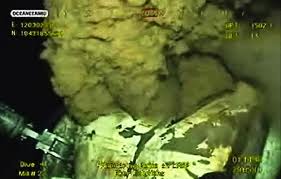 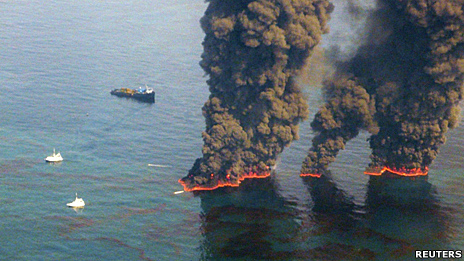 Kajian Kes – Tumpahan Minyak BP
Impak 
 pencemaran marin dan kerosakan habitat hidupan liar yang teruk dan menjejaskan industri pelancongan 
Oktober 2011, laporan NOAA menunjukkan kadar kematian dolfin dan ikan paus berganda dari kadar biasa
11,000 km² kawasan penangkapan udang ditutup kerana tarballs.
 Pada 9 Julai 2011 dianggarkan 790 kilometer kawasan pantai di Louisiana, Mississippi, Alabama dan Florida telah dicemari oleh tumpahan minyak
[Speaker Notes: Noaa - National Oceanic and Atmospheric Administration]
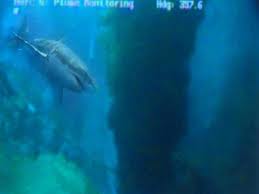 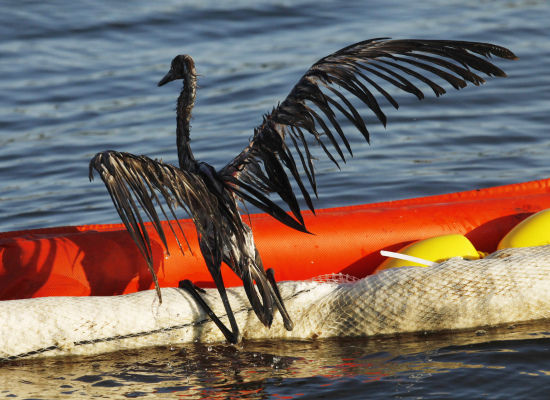 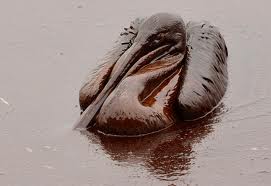 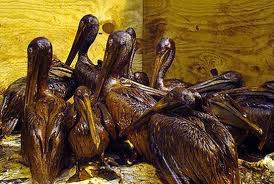 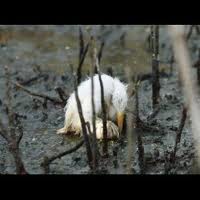 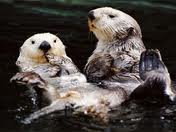 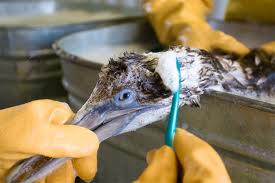 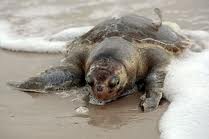 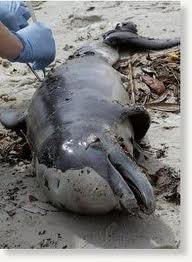 [Speaker Notes: 4,768 The number of dead animals collected as of 13 August: 4,080 of these were birds and 525 sea turtles.
8,332-plus The number of species living within the vicinity of the oil spill.]
Kajian Kes – Tumpahan Minyak BP
Kaedah menangani tumpahan termasuk menggunakan:
Skimmer 
Oil boom
Anchored barriers
Sand-filled barricades sepanjang pantai
Dispersants
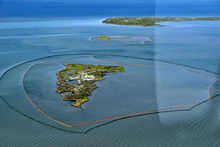 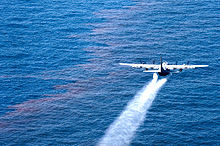 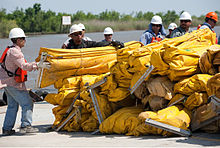 [Speaker Notes: $69 billion The bill sent to BP by the Obama administration for the clean up effort.

$8 billion The estimated total cost of the spill and subsequent clean-up operations to BP]
Q & A ?